ECA
Overview of the result of self-assessment survey on integration of Administrative data sources for the Compilation of SDG Indicators
Sub-regional workshop on Data Integration for compilation of SDG indicators
1
Addis Ababa, Ethiopia,  23 April 2018
Introduction
Administrative records are data collected for the purpose of carrying out various non-statistical programs or administrative purposes.

The records are collected with a specific decision-making purpose in mind and not primarily for research purposes.

 Examples :
Border export and import data, Companies Office data, Tax data related to individual businesses, Medical record data.

 The use of administrative data can improve the efficiency of statistical production; administrative data do not incur additional cost for data collection nor do they impose a further burden on respondents.
Standards regarding admin. data in statistical production
National laws (statistical Act) should oblige all national and local authorities to provide the Producers of Official Statistics, free of charge, with data in their possession  for the production of official statistics and with the metadata that enable assessing data quality. 

Transmission of admin. data and any other data should be regulated in the annual statistical programme in the production of official statistics.

NSO should make proactive effort to improve quality of administrative data and their use in the production of official statistics. 
the standards and guidelines adopted should be promoted for use by admin. data providers. 

Producers of Official Statistics may cooperate with the admin. data providers to improve their procedures and methods of quality control and error correction
Survey design
22  African English Speaking Countries interviewed 
(Botswana , Egypt, Ethiopia, Gambia, Ghana, Kenya, Lesotho ,Liberia, Libya, Malawi, Mauritius, Namibia, Nigeria, Rwanda, Seychelles, South Sudan, Sudan, Swaziland, Tanzania, Uganda, Zambia, Zimbabwe)

Questions on Admin. Data were assessing country’s  quality of admin. data, security and access to admin data
1. Quality of Admin. data
Central inventory of administrative records
7 out of 22 Countries have an inventory ; mostly the centralization of administrative records or registers are at the various Ministries, Departments and Agencies but not with NSO. Most NSOs receive administrative records from ministries upon a request.

6 out of 22 Countries Conducted assessments of the availability and quality of administrative records in last 3 years.
Quality of Admini. data..
Quality of Admini. data..
2. Security and access to Admin. data
Security and access to Admin. Data..
6 out of 22 Countries have Admin. Records made available according to a pre-specified calendar . Those with no release calendar tend to be provide the data upon request. 	

13 out of 22 Countries have Arrangements (MOUs) to facilitate use of admin. data by NSO
Way forward
NSOs to have procedures and rules in place for assessing quality of admin. Data.

Much effort is needed in maintaining a well-structured electronic database systems and making the data available in timely manner and easily accessible.

NSO should promote collaborations and partnerships with data providers.

Capacity building for data providers to adopt standard procedures in data collection.
ECA
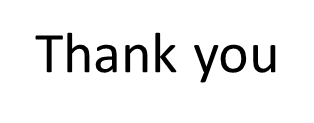